Анализ проведенного методического (тематического) аудита результатов обновления/совершенствования образовательных программ СПО
ЦПО Самарской области
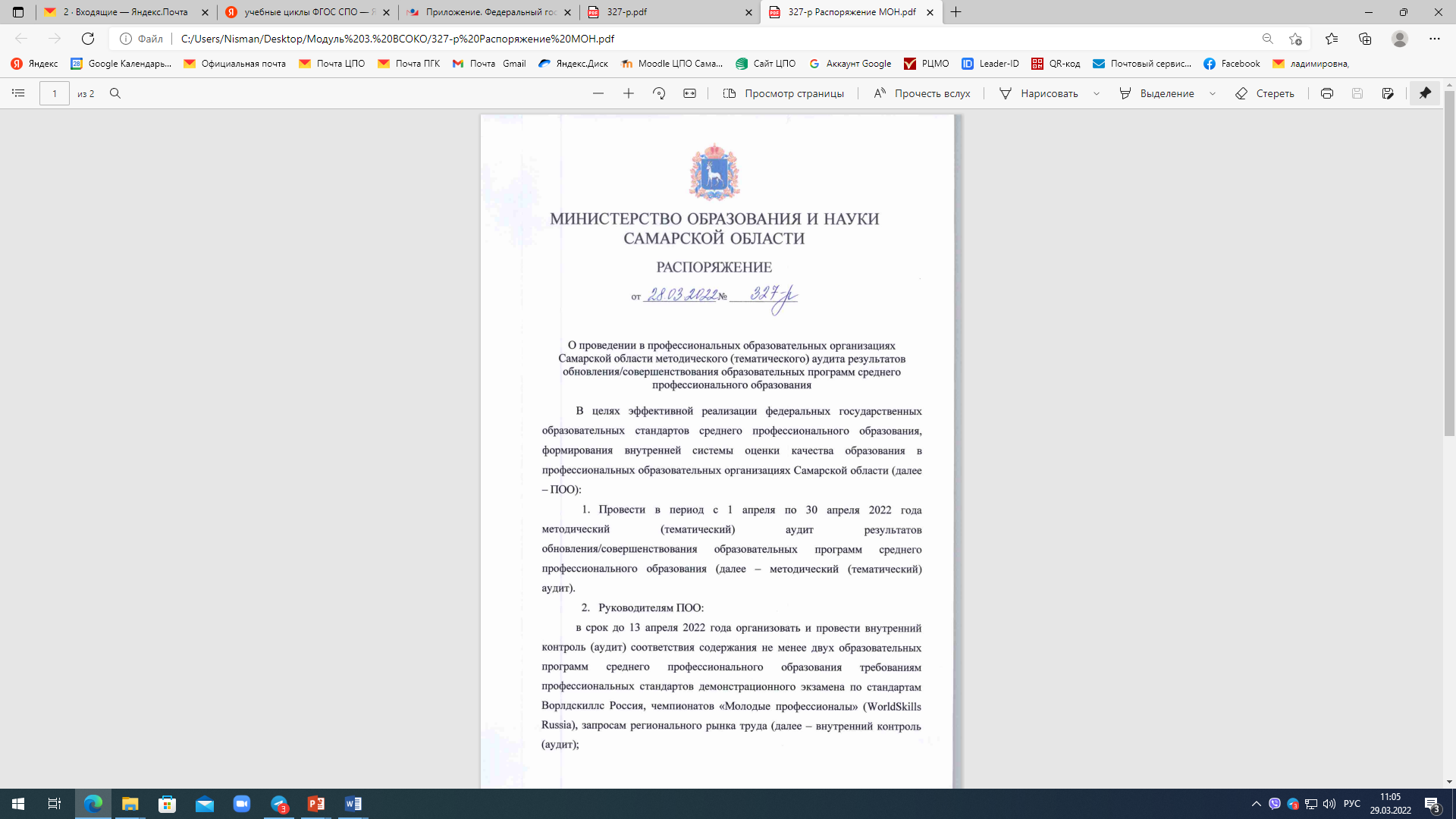 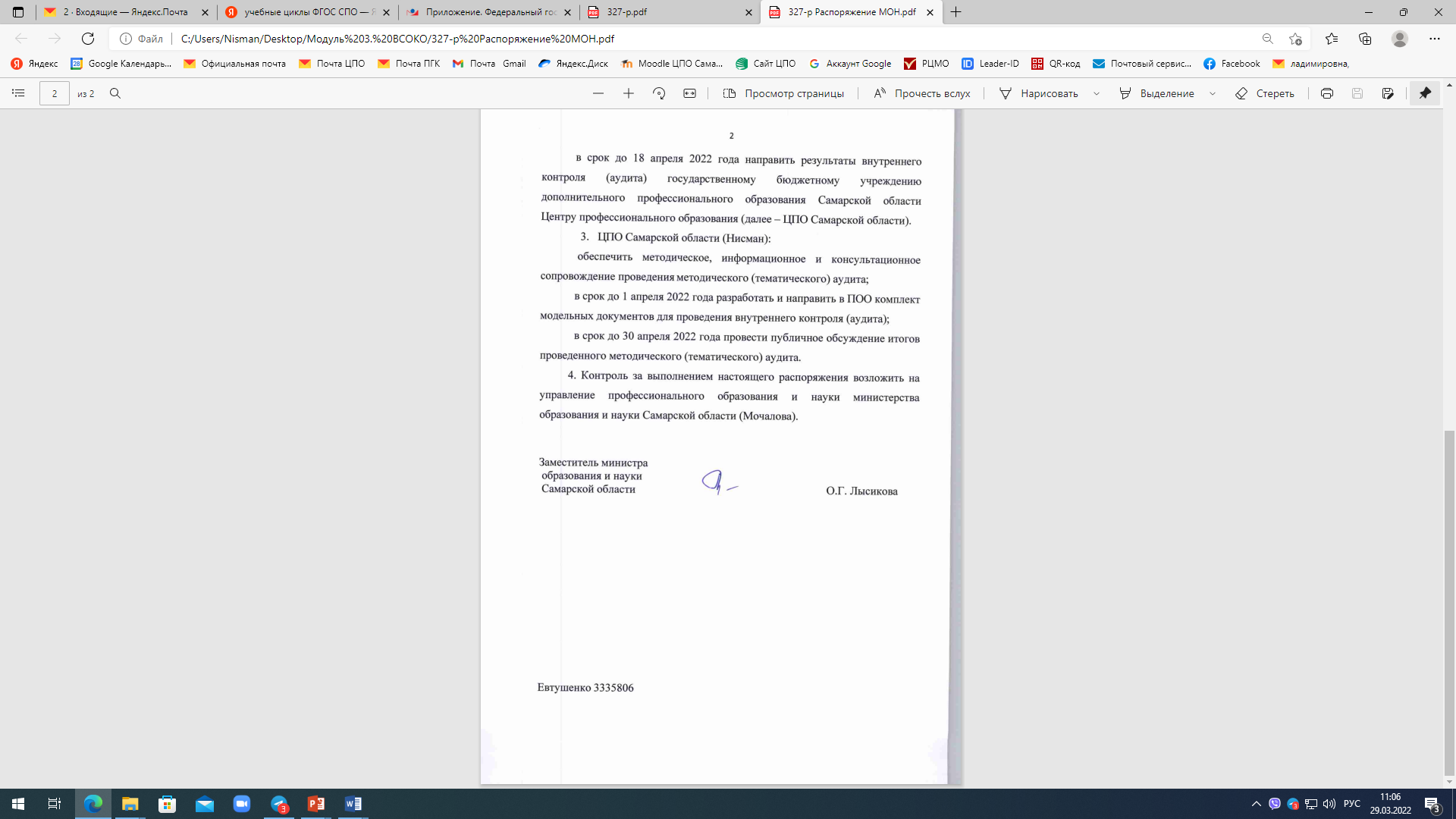 Количество представленных документов
Результаты проведения 
внутреннего контроля (аудита)
Количество ПОО:
63
Количество ОП СПО:
124
1
2
3
4
Приказы – не у всех
Программа аудита
Чек-листы
Подтверждающие документы – разный состав
Комплектность представленных документов
БЛОК 1 «СООТВЕТСТВИЕ СОДЕРЖАНИЯ ОП СПО ТРЕБОВАНИЯМ ПРОФЕССИОНАЛЬНЫХ СТАНДАРТОВ (далее – ПС)»Заключение по блоку 1
соответствует - 84 ОП СПО (67,74%) 

частично соответствует - 21 ОП СПО (16,94%) 

не соответствует/не предусмотрено ПС – 19 ОП СПО (15,32%)
БЛОК 2 «СООТВЕТСТВИЕ СОДЕРЖАНИЯ ОП СПО ТРЕБОВАНИЯМ демонстрационного экзамена по стандартам Ворлдскиллс Россия (далее – ДЭ)»Заключение по блоку 2
соответствует - 64 ОП СПО (51,61%)

 частично соответствует – 12 ОП СПО  (9,68%) 

не соответствует/не предусмотрено - 39 ОП СПО (31,45%)
БЛОК 3 «СООТВЕТСТВИЕ СОДЕРЖАНИЯ ОП СПО ТРЕБОВАНИЯМ чемпионатов «Молодые профессионалы» (WorldSkills Russia) (далее – РЧ/НЧ)»Заключение по блоку 3
соответствует – 57 ОП СПО (45,97%)

 частично соответствует – 12 ОП СПО (9,68%)

не соответствует/не предусмотрено - 44 ОП СПО (35,48%)
БЛОК 4 «СООТВЕТСТВИЕ СОДЕРЖАНИЯ ОП СПО запросам регионального рынка труда» (далее – работодателей) Заключение по блоку 4
соответствует - 86 ОП СПО (69,35%)

 частично соответствует – 16 ОП СПО  (12,90%)

не соответствует/не предусмотрено - 13 ОП СПО (10,48%)
Основные направления управленческих решений по результатам проведенного внутреннего контроля (аудита)
Актуализация 
содержания ОП СПО
Повышение качества образования
Совершенствование 
документооборота
Обучение сотрудников
Спасибо за внимание!
ЦПО Самарской области